Херсонський державний університет
Соціально-психологічний факультет 
Кафедра практичної психології
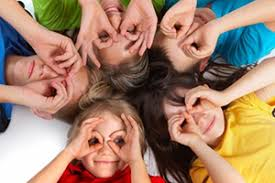 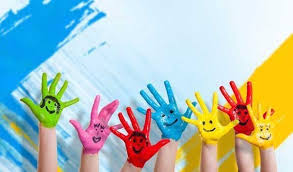 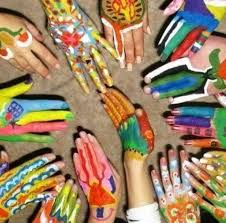 Основи психологічної корекції
Вибіркова навчальна дисципліна 
Освітня програма «Психологія»
Перший (бакалаврський) рівень вищої освіти 
Спеціальність 053 Психологія
3 курс, 1-2 семестр викладання   
денна та заочна форми навчання
2020-2021 навчальний рік
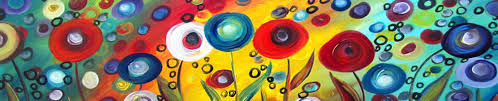 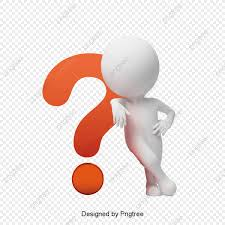 Що будемо вивчати? або Про що цей курс?
Відмінності психологічної корекції від інших видів психологічної допомоги ; 


Особливості складання психокорекційних програм;


Різні підходи та методи психокорекційної роботи;
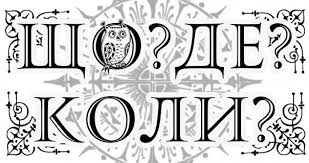 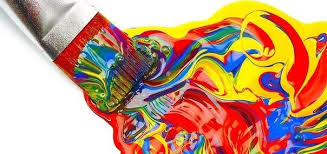 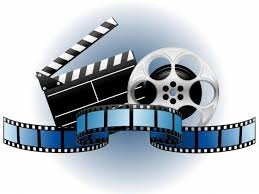 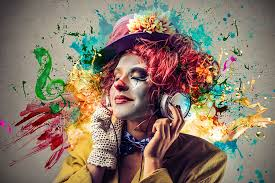 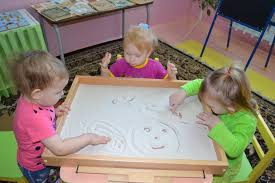 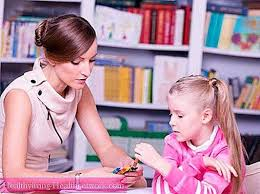 Основи корекції пізнавальної діяльності в дитячо-юнацькому віці;


Основи психологічної корекції емоційних розладів;



Основи психологічної корекції сімейних відносин та дитячо-батьківських стосунків.
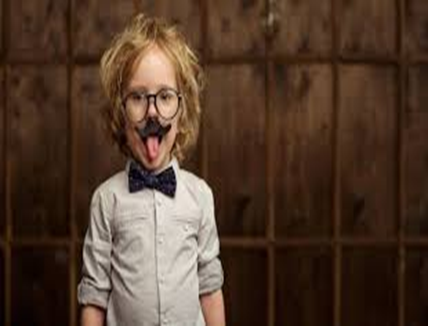 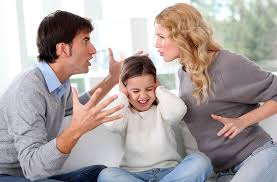 Навіщо це вам треба?
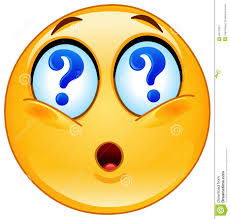 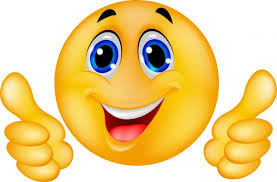 Цей курс є поєднанням теорії та практики;

Без цього курсу психолог – це недопсихолог або не психолог взагалі;

Перш ніж допомогти іншим у корекції їх проблем спочатку необхідно:
     - знати: що? та як?; 
     - вміти застосовувати різні методи та техніки ;
     - мати власний досвід!  
Все це та дещо більше на курсі 
«Основи психологічної корекції»!
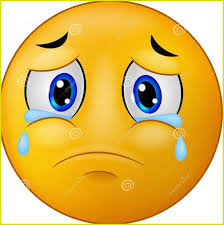 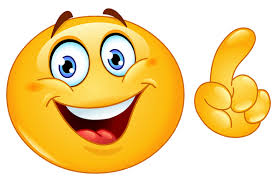 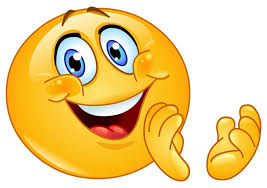 Чекаємо на Вас і разом будемо пізнавати себе, світ та інших!
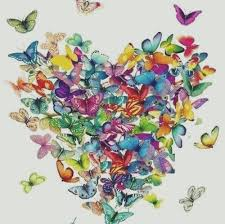